Parte VILa scuola che cambia/2
www.facebook.com/max.bruschi
Isp. Max Bruschi
1
Il «documento» Falcucci
Franca Falcucci, (Roma, 1926) Ministro della Pubblica istruzione dal 1982 al 1987.
Donna di scuola, insegnante abilitata in Storia e Filosofia, a lungo responsabile istruzione della Democrazia Cristiana, fu chiamata a presiedere la Commissione parlamentare sui problemi scolastici degli alunni handicappati tenutasi nel 1975 nel corso della VI Legislatura (Governo Aldo Moro). Fu Ministro dell’istruzione tra il 1982 e il 1987.
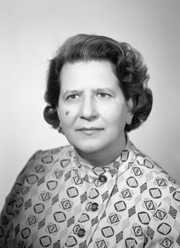 2
Il «documento» Falcucci /2
Le indicazioni contenute nella relazione della Commissione Parlamentare, meglio nota come "Documento Falcucci", hanno dato origine alle scelte normative che hanno consentito la diffusione dell'integrazione scolastica nel nostro paese. 
Per una sua ampia diffusione e condivisione da parte di tutto il personale scolastico il documento fu allegato dal Ministro della Pubblica Istruzione Franco Maria Malfatti alla C. M. del 8 agosto 1975, n. 227 avente come oggetto «Interventi a favore degli alunni handicappati».
3
Il «documento» Falcucci
«… la possibilità di attuazione di una struttura scolastica idonea ad affrontare il problema dei ragazzi handicappati presuppone il convincimento che anche i soggetti con difficoltà di sviluppo, di apprendimento e di adattamento devono essere considerati protagonisti della propria crescita. In essi infatti esistono potenzialità conoscitive, operative e relazionali spesso bloccate degli schemi e dalle richieste della cultura corrente e del costruire sociale. Favorire lo sviluppo di queste potenzialità è un impegno peculiare della scuola, considerando che la funzione di questa è appunto quella di portare a maturazione, sotto il profilo culturale, sociale, civile, le possibilità di sviluppo di ogni bambino e di ogni giovane.»
4
Il «documento» Falcucci
Fondamentale è l’affermazione di un più articolato concetto di apprendimento, che valorizzi tutte le forme espressive attraverso le quali l’alunno realizza e sviluppa le proprie potenzialità e che sino ad ora sono stati lasciate prevalentemente in ombra. L’ingresso di nuovi linguaggi nella scuola, se costituisce infatti un arricchimento per tutti, risulta essenziale per gli alunni che non rispondono alle richieste di un lavoro formale, in quanto offre loro reali possibilità di azione e di affermazione.
Si dovrebbe giungere per questa via ad allargare il concetto di apprendimento affinché, accanto ai livelli di intelligenza logica-astrattiva, venga considerata anche l’intelligenza sensorio-motrice e pratica e siano soprattutto tenuti presenti i processi di socializzazione.
5
Il «documento» Falcucci
Questa più articolata esperienza scolastica è possibile solo nella attuazione del "tempo pieno", da intendersi non come somma dei momenti antimeridiano e pomeridiano non coordinati fra di loro, ma come successione organica ed unitaria di diversi momenti educativi programmati e condotti unitariamente dal gruppo degli operatori scolastici (culturale, artistico-espressivo, ricreativo o ludico, aperto anche ad agenti culturali esterni alla scuola, di ricerca e di esperienza personale e di gruppo, di attività socializzante). In una scuola che, organizzandosi organicamente in forme operative più ricche e più varie di quelle offerte dall’insegnamento tradizionale, offre agli alunni una possibilità di maturazione attraverso una pluralità di linguaggi e di esperienze, è difficile ed artificioso distinguere tra attività "didattiche", da intendersi come insegnamento delle "materie principali", ed attività "integrative", tra l’insegnamento "normale" ed attività di recupero e di sostegno.
6
Il «documento» Falcucci
Si va affermando, inoltre, la tendenza a separare il meno possibilmente le iniziative di recupero e di sostegno dalla normale attività scolastica, alla cui ricca articolazione si affida il compito di offrire a tutti, nell’ambito dei gruppi comuni, possibilità di azione e di sviluppo. Si cerca in questo modo di non legare i vantaggi dell’intervento individualizzato, agli svantaggi della separazione dal gruppo più stimolante degli alunni "normali". Anche per il sostegno ed il recupero quindi, la ricercata connessione con la normale attività scolastica impedisce di concepire un livello distinto di programmazione e di verifica.
7
Il «documento» Falcucci
PROTOTIPO DI SCUOLA PER L’INTEGRAZIONE
a) Popolazione scolastica: 
non dovrebbe superare le 500 unità (tranne che nella scuola materna).
b) Gruppi di alunni: dovrebbero essere costituiti entro un limite medio di 15 – 20 alunni. 
c) Orario: tempo pieno.
d) Progetto educativo: superamento del concetto dell’unicità del rapporto insegnante-classe con l’attribuzione, ad un gruppo di insegnanti interagenti, della responsabilità globale verso un gruppo di alunni
Va prevista anche la possibilità di un insegnante specializzato. Ovviamente, tale prestazione deve svolgersi in una scuola aperta e fornita del servizio di un’équipe che abbia almeno la seguente composizione: assistenti sociali, psicologo, pedagogista specializzato; tecnici riabilitativi e specialisti clinici adatti a seguire le dinamiche dei singoli casi (diagnosi, trattamento, verifica).
8
Il «documento» Falcucci
Operatori scolastici
1. Docenti - La possibilità di realizzazione di un nuovo modo di essere della scuola è legata alla preparazione e all’aggiornamento permanente degli insegnanti. Essi devono conoscere ed usare i nuovi mezzi operativi che devono essere introdotti ad arricchimento e rinnovamento dell’insegnamento tradizionale. Alla scuola dovrebbero essere assicurati insegnanti di ruolo, di cui bisognerebbe favorire la stabilità, essendo la continuità del rapporto educativo un obiettivo fondamentale per il positivo funzionamento di essa.
2. Specialisti - Il pieno sviluppo delle potenzialità di ciascun alunno esige che gli operatori scolastici abbiano un’organica visione delle dimensioni psicologiche e relazionali del fatto scolastico e degli ambienti nei quali l’alunno vive ed i fenomeni scolastici si maturano. Ciò rende necessario che l’azione dei docenti sia integrata da altri operatori che possano offrire l’apporto di specifiche competenze. La Commissione ha espresso la opinione che si debba considerare come soluzione ottimale, in prospettiva, il poter disporre della prestazione degli specialisti di cui dovranno essere a suo tempo fornite le unità sanitarie locali.
9
Il tempo pieno
Il «tempo pieno era stato introdotto dalla Legge 820/1971, recante «Norme sull'ordinamento della scuola elementare e sulla immissione in ruolo degli insegnanti della scuola elementare e della scuola materna statale»
Art. 1
Le  attività  integrative  della  scuola  elementare,  nonché gli insegnamenti  speciali, con lo scopo di contribuire all'arricchimento della  formazione  dell'alunno  e all'avvio della realizzazione della scuola  a  tempo  pieno,  saranno  svolti  in ore aggiuntive a quelle costituenti  il  normale orario scolastico, con specifico compito, da insegnanti elementari di ruolo.
 Il  conseguimento  dello  scopo di cui sopra dovrà scaturire dalla collaborazione,  anche mediante riunioni periodiche, degli insegnanti delle  singole classi e di quelli delle attività integrative e degli insegnamenti speciali.
 Per  ogni  venticinque  ore  settimanali destinate alle attività e agli  insegnamenti  di  cui  al  primo  comma è istituito un posto di insegnante elementare di ruolo.
10
Legge 4 agosto 1977, n. 517
Le conclusioni del Documento Falcucci si tradussero nella

LEGGE 4 agosto 1977, n. 517 recante
«Norme sulla valutazione degli alunni e sull'abolizione degli esami di riparazione nonché altre norme di modifica dell'ordinamento scolastico».
11
Legge 4 agosto 1977, n. 517
Art. 2. (relativo alle scuole elementari)
Ferma restando l'unità di ciascuna classe, al fine di agevolare l'attuazione del diritto allo studio e la promozione della piena formazione della personalità degli alunni, la programmazione educativa può comprendere attività scolastiche integrative organizzate per gruppi di alunni della classe oppure di classi diverse anche allo scopo di realizzare interventi individualizzati in relazione alle esigenze dei singoli alunni.
Nell'ambito di tali attività la scuola attua forme di integrazione a favore degli alunni portatori di handicaps con la prestazione di insegnanti specializzati …
Devono inoltre essere assicurati la necessaria integrazione specialistica, il servizio socio-psicopedagogico e forme particolari di sostegno secondo le rispettive, competenze dello Stato e degli enti locali preposti, nei limiti delle relative disponibilità di bilancio e sulla base del programma predisposto dal consiglio scolastico distrettuale.
Il collegio dei docenti elabora, entro il secondo mese dell'anno scolastico, il piano delle attività di cui al precedente primo comma sulla base dei criteri generali indicati dal consiglio di circolo e delle proposte dei consigli di interclasse, tenendo conto, per la realizzazione del piano, delle unità di personale docente comunque assegnate alla direzione didattica nonché delle disponibilità edilizie e assistenziali e delle esigenze ambientali.
Il suddetto piano viene periodicamente verificato e aggiornato dallo stesso collegio dei docenti nel corso dell'anno scolastico.
I consigli di interclasse si riuniscono almeno ogni bimestre per verificare l'andamento complessivo della attività didattica nelle classi di loro competenza e proporre gli opportuni adeguamenti del programma di lavoro didattico.
12
Legge 4 agosto 1977, n. 517
Art. 7. (medie)
Al fine di agevolare l'attuazione del diritto allo studio e la piena formazione della personalità degli alunni, la programmazione educativa può comprendere attività scolastiche di integrazione anche a carattere interdisciplinare, organizzate per gruppi di alunni della stessa classe o di classi diverse, ed iniziative di sostegno, anche allo scopo di realizzare interventi individualizzati in relazione alle esigenze dei singoli alunni.
Nell'ambito della programmazione di cui al precedente comma sono previste forme di integrazione e di sostegno a favore degli alunni portatori di handicaps da realizzare mediante la utilizzazione dei docenti in servizio nella scuola media e in possesso di particolari titoli di specializzazione, che ne facciano richiesta, entro il limite di una unità per ciascuna classe che accolga alunni portatori di handicaps e nel numero massimo di sei ore settimanali.
Le classi che accolgono alunni portatori di handicaps sono costituite con un massimo di 20 alunni.
In tali classi devono essere assicurati la necessaria integrazione specialistica, il servizio socio-psico-pedagogico e forme particolari di sostegno secondo le rispettive competenze dello Stato e degli enti locali preposti, nei limiti delle relative disponibilità di bilancio e sulla base del programma predisposto dal consiglio scolastico distrettuale.
Le attività di cui al primo comma del presente articolo si svolgono periodicamente in sostituzione delle normali attività didattiche e fino ad un massimo di 160 ore nel corso dell'anno scolastico con particolare riguardo al tempo iniziale e finale del periodo delle lezioni, secondo un programma di iniziative di integrazione e di sostegno che dovrà essere elaborato dal collegio dei docenti sulla base di criteri generali indicati dal consiglio di istituto e delle proposte dei consigli di classe. Esse sono attuate dai docenti delle classi nell'ambito dell'orario complessivo settimanale degli insegnamenti stabiliti per ciascuna classe.
Le classi di aggiornamento e le classi differenziali previste dagli articoli 11 e 12 della legge 31 dicembre 1962, n. 1859, sono abolite.
13
Legge 4 agosto 1977, n. 517
Art. 10.    
L'obbligo scolastico sancito dalle vigenti disposizioni si adempie, per  i  fanciulli  sordomuti,  nelle apposite scuole speciali o nelle classi  ordinarie  delle  pubbliche scuole, elementari e medie, nelle quali  siano  assicurati la necessaria integrazione specialistica e i servizi  di  sostegno  secondo le rispettive competenze dello Stato e degli  enti  locali  preposti, in attuazione di un programma che deve essere predisposto dal consiglio scolastico distrettuale.
14
La nuova Scuola Media
Con il decreto 9 febbraio 1979 «Programmi, orari di insegnamento e prove di esame per la scuola media statale» si rinnovano i programmi della scuola media unificata.
E’ rilevante che, ai programmi veri e propri, è premessa una vasta parte programmatica di indicazioni, per così dire, culturali.
«La Legge 31 dicembre 1962, n. 1859, ha istituito la scuola media unica, obbligatoria, gratuita, secondaria di primo grado.
La Legge 16 giugno 1977, n. 348, ha perfezionato il processo di unificazione eliminando il principio della facoltatività, estendendo in pari tempo l'area delle discipline obbligatorie tutte aventi uguale valore e dignità, e introducendo notevoli innovazioni nella impostazione dell'educazione linguistica, dell'educazione scientifica e dell'educazione tecnica.
La Legge 4 agosto 1977, n. 517, ha rafforzato la capacità democratica delle strutture della scuola media ponendo al centro dei suoi interventi la programmazione educativa e didattica dalla quale discendono nuovi criteri di organizzazione del lavoro scolastico, nuovi strumenti valutativi e corrispondenti iniziative di integrazioni e di sostegno.
Gli interventi legislativi del 1977 sviluppano i principi ispiratori della riforma del 1962, sia mettendo a disposizione più adeguate strutture per un servizio scolastico finalizzato alla promozione umana e culturale di tutto il popolo italiano, sia eliminando quelle strutture che si erano dimostrate inadeguate (classi d'aggiornamento e classi differenziali)»
15
La nuova Scuola Media
«Parte I - Caratteri e fini della scuola media
Come scuola per l'istruzione obbligatoria, la scuola media risponde al principio democratico di elevare il livello di educazione e di istruzione personale di ciascun cittadino e generale di tutto il popolo italiano, potenzia la capacità di partecipare ai valori della cultura, della civiltà e della convivenza sociale e di contribuire al loro sviluppo.
a) Scuola della formazione dell'uomo e del cittadino.
b) Scuola che colloca nel Mondo
c) Scuola orientativa
d) Scuola secondaria nell'ambito dell'istruzione obbligatoria.
Le strutture partecipative di una scuola non ancorata ad un'unica interpretazione della realtà…  debbono consentire alla scuola media di sviluppare in modo del tutto particolare la propria azione educativa in stretta cooperazione con le famiglie, raccogliendo le loro indicazioni per quanto riguarda le scelte educative fondamentali: a tal fine dovranno essere vitalizzate le occasioni di incontro offerte dai consigli di classe, dal consiglio d'istituto, dalle assemblee dei genitori, dai periodici incontri docenti-genitori.
Parte II.- Una scuola adeguata all'età e alla psicologia dell'alunno
Parte III.- Programmazione educativa e didattica
Parte IV.- Le discipline come educazione metodologie dell'apprendimento»
16
La nuova scuola elementare. I programmi del 1985
Adottati con dPR 104/1985, promosso dal Ministro Franca Falcucci, furono frutto di un laborioso percorso (la commissione fu costituita nel 1981, i programmi applicati dall’anno scolastico 1987/88. 
 I Programmi del 1985 prefigurano un tipo di scuola che si adegua «alle esigenze formative del fanciullo” attraverso l’offerta di una prestazione efficace fruibile a tutti gli alunni, qualunque sia il tipo e il grado della loro “diversità”. La scuola è chiamata a perseguire, con soggetti diversi risultati sostanzialmente equivalenti e cioè garantire a tutti pari opportunità formative».
«La condizione di svantaggio è legata a carenze familiari ed affettive, a situazioni di disagio economico e sociale, a divari culturali e linguistici dovuti a scarsità di stimolazioni intellettuali. La programmazione educativa e didattica dovrà, quindi, articolarsi e svilupparsi in modo da prevedere la costruzione e la realizzazione di percorsi individuali di apprendimento scolastico che, considerando con particolare accuratezza i livelli di partenza, ponga una progressione di traguardi orientati, da verificare in itinere.»
17
La nuova scuola elementare. I programmi del 1985
. 
I Parte Caratteri e fini della scuola elementare
Il dettato costituzionale
Scuola elementare e continuità educativa: «mediante momenti di raccordo pedagogico, curricolare ed organizzativo con la scuola materna e con la scuola media, a promuovere la continuità del processo educativo
Scuola, famiglia, partecipazione: «La scuola elementare riconosce di non esaurire tutte le funzioni educative, pertanto… favorisce, attraverso la partecipazione democratica prevista dalle norme sugli organi collegiali, l'interazione formativa con la famiglia… e con la più vasta comunità sociale»
Educazione alla convivenza democratica: «…la scuola deve operare perché il fanciullo: prenda consapevolezza del valore della coerenza tra l'ideale assunto e la sua realizzazione in un impegno anche personale; abbia più ampie occasioni di iniziativa, decisione, responsabilità personale ed autonomia e possa sperimentare progressivamente forme di lavoro di gruppo e di vicendevole aiuto e sostegno, anche per prendere chiara coscienza della differenza fra "solidarietà attiva" con il gruppo e "cedimento passivo" alla pressione di gruppo, tra la capacità' di conservare indipendenza di giudizio ed il conformismo, tra il chiedere giustizia ed il farsi giustizia da sé; abbia basilare consapevolezza delle varie forme di "diversità e di emarginazione" allo scopo di prevenire e contrastare la formazione di stereotipi e pregiudizi nei confronti di persone e culture; sia progressivamente guidato ad ampliare l'orizzonte culturale e sociale per riflettere… sulla realtà culturale e sociale più vasta, in uno spirito di comprensione e di cooperazione internazionale, con particolare riferimento alla realta' europea ed al suo processo di integrazione»
18
La nuova scuola elementare. I programmi del 1985
II Parte 
Una scuola adeguata alle esigenze formative del fanciullo
La creatività come potenziale educativo
La scuola come ambiente educativo di apprendimento: «La scuola elementare, il cui intervento è intenzionale e sistematico, realizza il suo compito specifico di alfabetizzazione culturale partendo dall'orizzonte di esperienze e di interessi del fanciullo per renderlo consapevole del suo rapporto con un sempre più vasto tessuto di relazioni e di scambi»
Diversità e uguaglianza : «…la scuola elementare è impegnata a conoscere e valorizzare le attitudini individuali, le conoscenze acquisite da ogni alunno (anche attraverso i mezzi di comunicazione di massa) e le sicurezze raggiunte sul piano affettivo, psicologico e sociale». 
Alunni in difficoltà di apprendimento ed integrazione di soggetti portatori di handicap: «L'esercizio del diritto all'educazione ed all'istruzione nell'ambito dell'istruzione obbligatoria non può essere impedito dalla presenza di difficoltà nell'apprendimento scolastico... La condizione di svantaggio è legata a carenze familiari ed affettive, a situazioni di disagio economico e sociale, a divari culturali e linguistici dovuti a scarsità di stimolazioni intellettuali. La programmazione educativa e didattica dovrà, quindi, articolarsi e svilupparsi in modo da prevedere la costruzione e la realizzazione di percorsi individuali di apprendimento scolastico che, considerando con particolare accuratezza i livelli di partenza, ponga una progressione di traguardi orientati, da verificare in itinere
19
La nuova scuola elementare. I programmi del 1985
III Parte Programma e programmazione
Le linee del programma: «Per attuare i suoi compiti la scuola elementare si organizza in modo funzionale rispetto agli obiettivi educativi da perseguire; pertanto, mentre segue le linee di un programma che prescrive sul piano nazionale quali debbano essere i contenuti formativi e le abilità fondamentali da conseguire, predispone una adeguata organizzazione didattica, affinché il programma possa essere svolto muovendo dalle effettive capacità ed esigenze di apprendimento degli alunni. 
Programmazione didattica: «Spetta ai docenti, collegialmente ed individualmente, … stabi(re) le modalità concrete per mezzo delle quali conseguire le mete fissate dal programma e la scansione più opportuna di esse, tenuto conto dell'ampliamento delle opportunità formative offerte dal curricolo, sia con l'inserimento di nuove attività, sia con la valorizzazione degli insegnamenti tradizionali. La programmazione, nel quadro della prescrittività delle mete indicate dal programma, delineerà i percorsi e le procedure più idonee per lo svolgimento dell'insegnamento, tenendo comunque conto che i risultati debbono essere equivalenti qualunque sia l'itinerario metodologico scelto.» 
Organizzazione didattica: «La scuola elementare si articola in due cicli: il primo ciclo che comprende la prima e seconda classe ed il secondo ciclo che comprende le classi successive. 
La valutazione: «Al fine di assicurare un'effettiva valutazione…  gli insegnanti devono raccogliere in maniera sistematica e continuativa informazioni relative allo sviluppo dei quadri di conoscenza e di abilità, alla disponibilità ad apprendere, alla maturazione del senso di sé di ogni alunno. 
I programmi: «Il progetto culturale ed educativo evidenziato dai programmi esige di essere svolto secondo un passaggio continuo che va da una impostazione unitaria pre-disciplinare all'emergere di ambiti disciplinari progressivamente differenziati.
20
La nuova scuola elementare. Gli ordinamenti
La legge 148/1990 era concepita come lo strumento organizzativo per la piena applicazione dei programmi del 1985. 
«Art. 1
 1.  La scuola elementare, nell'ambito dell'istruzione obbligatoria, concorre alla formazione dell'uomo e del cittadino secondo i principi sanciti  dalla  Costituzione  e  nel  rispetto e nella valorizzazione delle diversità' individuali, sociali e culturali. Essa si propone lo sviluppo  della  personalità'  del  fanciullo  promuovendone la prima alfabetizzazione culturale.
  2.   La   scuola  elementare,  anche  mediante  forme  di  raccordo pedagogico, curricolare ed organizzativo con la scuola materna e  con la  scuola  media,  contribuisce  a  realizzare  la  continuità'  del processo educativo».
21
La nuova scuola elementare. Il «tempo scuola»
L'orario  delle attività didattiche nella scuola elementare ha la durata di ventisette ore settimanali, elevabili fino ad un massimo di trenta ore in relazione all’insegnamento della lingua straniera.
E’ consentita l’attivazione di percorsi a «tempo lungo», con attività   di   arricchimento  e  di  integrazione  degli insegnamenti curriculari alle seguenti condizioni:
a)  che  l'orario  complessivo settimanale di attività non superi le trentasette ore, ivi compreso il "tempo-mensa";
b)  che  vi  siano le strutture necessarie e che siano effettivamente funzionanti;
c)  che  il  numero  degli  alunni  interessati non sia inferiore, di norma, a venti;
che la copertura dell'orario sia assicurata per l'intero anno con lo svolgimento, da parte dei docenti contitolari delle classi cui  il progetto  si  riferisce,  di tre ore di servizio in aggiunta a quelle stabilite per l'orario settimanale  di  insegnamento.
Il tempo pieno è fissato in 40 ore
22
La nuova scuola elementare. Il «modulo»
Art. 4.  (Organici del personale docente)
3.  Gli  insegnamenti  sono utilizzati secondo moduli organizzativi costituiti da tre insegnanti su due classi nell'ambito del plesso  di titolarità  o  di  plessi  diversi del circolo; qualora ciò non sia possibile, sono utilizzati nel plesso di titolarità  secondo  moduli costituiti da quattro insegnanti su tre classi, in modo da assicurare in ogni scuola l'orario di attività didattica.
  4. I posti di sostegno sono determinati nell'organico di diritto in modo da assicurare un rapporto medio di un  insegnante  ogni  quattro alunni portatori di handicap; deroghe a tale rapporto potranno essere autorizzate  in  organico  di  fatto,   in   presenza   di   handicap particolarmente  gravi  per  i  quali la diagnosi funzionale richieda interventi  maggiormente  individualizzati.
Art. 6. (Interventi in favore degli alunni portatori di handicap)
2. Gli insegnanti di sostegno assumono la contitolarità delle classi in cui operano e collaborano con gli insegnanti del modulo organizzativo.
4. L'esperienza di integrazione degli alunni portatori di handicap è oggetto di verifiche biennali compiute dal Ministro della pubblica istruzione che riferisce al Parlamento e, sulla base delle stesse, impartisce adeguate disposizioni
23
La nuova scuola elementare. La «programmazione»
Art. 9. (Orario di insegnamento)
  1.  L'orario  di  insegnamento  per  gli  insegnanti  elementari è costituito di ventiquattro ore settimanali di attività didattica, di cui   ventidue   ore   di   insegnamento  e  due  ore  dedicate  alla programmazione didattica  da  attuarsi  in  incontri  collegiali  dei docenti  di  ciascun  modulo,  in  tempi non coincidenti con l'orario delle lezioni.
  2.  Nell'ambito  delle  ore  di insegnamento, una quota può essere destinata al recupero individualizzato  o  per  gruppi  ristretti  di alunni   con   ritardo  nei  processi  di  apprendimento,  anche  con riferimento ad alunni stranieri, in particolare provenienti da  paesi extracomunitari.
  3.  L'orario  settimanale  di  insegnamento di ciascun docente deve essere distribuito in non meno di cinque giorni la settimana.
24
La nuova scuola elementare. La «programmazione»
Art. 5. (Programmazione e organizzazione didattica)
 3.  Il  direttore  didattico,  sulla base di quanto stabilito dalla programmazione dell'azione educativa,  dispone  l'assegnazione  degli insegnanti  alle  classi  di ciascuno dei moduli organizzativi e  l'assegnazione  degli  ambiti  disciplinari  agli insegnanti.
  4.  Nell'ambito  dello  stesso modulo organizzativo, gli insegnanti operano collegialmente e sono contitolari della classe o delle classi.
  5.  Nei  primi  due  anni  della  scuola  elementare,  per favorire l'impostazione  unitaria  e  predisciplinare   dei   programmi,   la specifica  articolazione del modulo organizzativo è, di norma, tale da consentire una maggiore presenza temporale di un singolo insegnante in ognuna delle classi.
  6.  La  pluralità  degli  interventi  è articolata, di norma, per ambiti disciplinari, anche in riferimento allo  sviluppo  delle  più ampie opportunità formative.
25
La nuova scuola elementare. La «programmazione»
Art. 5. (Programmazione e organizzazione didattica) - segue
7.  Il  collegio  dei  docenti,  nel  quadro  della  programmazione dell'azione educativa, procede  all'aggregazione  delle  materie  per ambiti  disciplinari, nonché alla ripartizione del tempo da dedicare all'insegnamento delle diverse discipline  del  curricolo, tenendo conto:
a)  dell'affinità  delle  discipline, soprattutto nei primi due anni della scuola elementare;
b)  dell'esigenza  di  non  raggruppare  da  sole  o  in unico ambito disciplinare l'educazione all'immagine, l'educazione al suono e  alla musica e l'educazione motoria.
26
La sperimentazione Brocca
Negli stessi anni, si tenta di riformare complessivamente il sistema di istruzione secondaria.
I lavori della commissione ministeriale , istituita nel 1988 e i cui lavori terminarono nel 1994, sono presieduti da Beniamino Brocca, pedagogista cattolico e politico. 
La commissione produce un documento in 1080 pagine.
 Vuole costruire una sorta di continuità con la riforma della scuola media del 1962, puntando sulla centralità non dei programmi, ma dello studente.
Si disegna un biennio unico a tutti i tipi di scuola con alcune discipline comuni (22 ore complessive alla settimana) ed altre di indirizzo (12 ore a settimana).
Le discipline comuni sono: religione, italiano, lingua straniera, storia, diritto ed economia, matematica e informatica, scienze della terra, biologia, educazione fisica. Gli indirizzi possibili sono: classico, linguistico, socio-pedagogico, scientifico, tecnologico, economico, artistico, professionale.
Gli sbocchi, sono: classico, linguistico, socio-psico-pedagogico, scientifico, scientifico-tecnologico, chimico, elettrotecnico, informatico-telecomunicazioni, meccanico, tessile, costruzioni, territorio, agro-industriale, biologico, economico-aziendale linguistico-aziendale, trasporti, turistico, artistico-beni culturali, artistico-composizione artistico-comunicazioni.
27